Procházka po Ostravě
Anna Garcia
Procházka po Ostravě
Procházka po Ostravě bude koncipována v podobě orientačního běhu, kde se vytvoří skupinky a budou mezi sebou soutěžit ne v rychlosti, ale ve kvalitě splnění a nalezení stanovišť
Pro koho: Čtvrtý ročník středních uměleckých
Počet studentů: 25-30 studentů
Co by měli mít sebou: tužku, papír, nabitý mobil, dobrou obuv a jídlo/pití
Po skončení dne by jeden student z každé skupiny o procházce napsal článek na web školy
Orientační běh - Organizační pokyny
Třída se rozdělí na pět skupin, nejlépe po 5-6 lidech
Stanovišť je pět, s tím že na šestém se všechny skupiny sejdou
Ve skupině by byl jeden vedoucí, který by vyplňoval záznamový arch procházky
Jeden ze skupiny dostane mapu centra Ostravy
Jeden ze skupiny by měl na mobilu zapnuté sdílení polohy, kdyby náhodou se skupina ztratila, či šla k nesprávné památce
Některé skupiny budou muset využít MHD, těm budou poskytnuta jízdenková karta na tramvaj
Orientační běh - Zadání
Stanoviště jsou rozdělená na: obraz; socha v prostoru; kostel, divadlo, významná budova
Každá skupina má svou vlastní trasu procházky po památkách - nemělo by se stát, že na dvou záznamových arzích by se objevily dvě stejné památky
U památkách budou schované obálky s další hádankou/popisem památky/údaje životopisu umělce a jeho díla či jiné specifické indicie k nalezení další památky
Při ztrátě obálek na stanovištích budou k dispozici u učitelů náhradní
Jestli si skupina s jedním úkolem/hádankou neví rady, má jednoho žolíka - nápověda na telefonu
Vyplňování archu
Na archu budou pět polí
Základem úkolů u stanovišť je následující:
Pro pole obrazu musí vyplnit autora, název díla, rok vytvoření, sloh a působení díla
Pro pole sochy musí vyplnit autora, název díla, rok vytvoření, sloh a působení díla ve veřejném prostoru
Pro pole kostela musí vyplnit sloh, přibližný rok stavby a zda je kostel původní či zda již stál jiný kostel před ním atd
Pro pole divadla musí vyplnit sloh a program – co zrovna hrají
Pro pole budovy musí vyplnit sloh, původní, aktuální funkci budovy a zapadnutí budovy do celkového prostředí
Průběh orientačního běhu
Začátek: Orientační běh se bude začínat v Galerii Domě umění, kde studenti nejprve budou mít čas si projit stálou či sezónní expozici
Ve stále expozici již na skupiny bude čekat první úkol, kde na základě hádanky či údaje o umělci nebo o jeho díle je má dovést ke správnému obrazu
Po návštěvě galerie se cesty dělí a každá skupinka se vydává svou trasou
Následuji návrhy zamýšlených tras skupin
Skupina 1
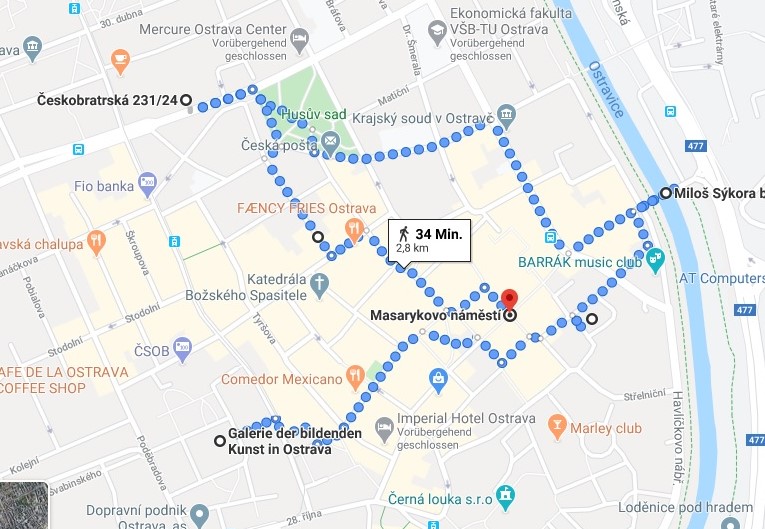 Skupina 2
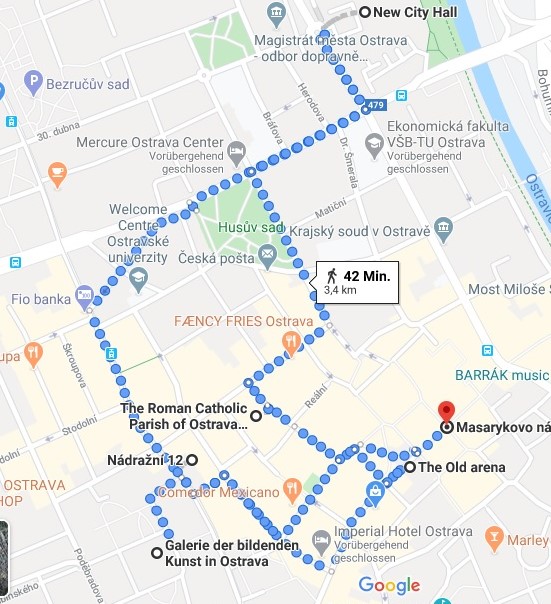 Skupina 3
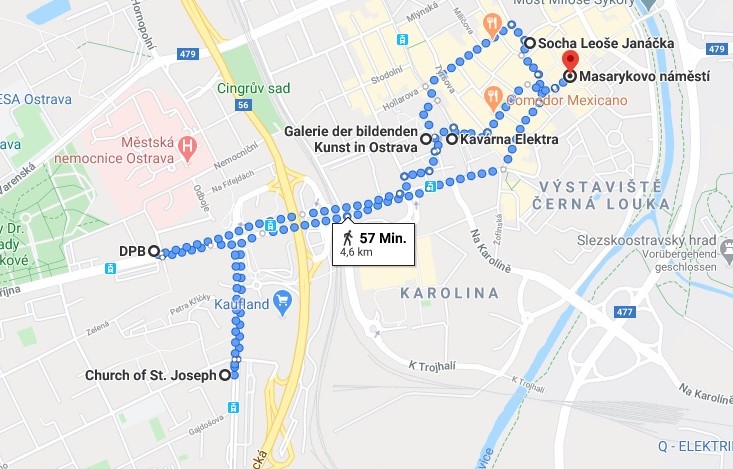 Skupina 4
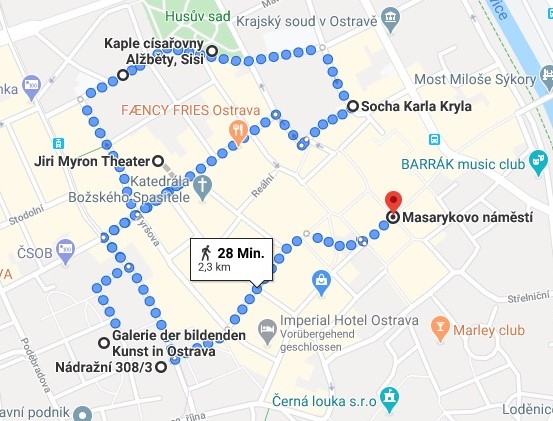 Skupina 5
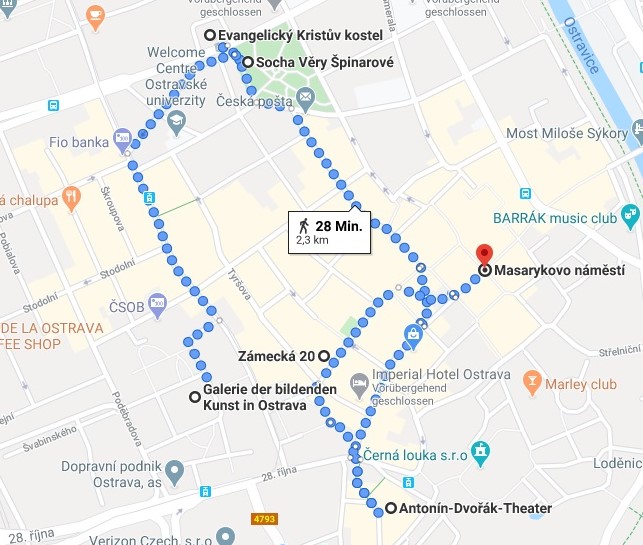 Konec Orientačního běhu
Všechny skupinky se nakonec sejdou na Masarykovým náměstí u Mariánského morového sloupu
Z náměstí se celá třída vydá k Nové radnici na její rozhlednu a následně do Dolních Vítkovic na prohlídku dolu
Na konci dni skupiny odevzdají vyplněný arch, který se následně vyhodnotí a poté bude vyhlášena vítězná skupina
Následující hodiny ve škole by skupiny povyprávěli o svých trasách a co je asi nejvíc na jejich procházek zaujalo
Klíčové kompetence
Kompetence k učení: vyhledání informací skrz ověřených elektronických zdrojů a vyhledávání relevantních informací
Kompetence k řešení problému: komunikují o řešení úkolu/hádanky, trpělivost
Kompetence komunikativní: vyjádření názoru ve skupině, komunikuji o řešení úkolu
Kompetence sociální a personální: váží si a respektuje názory druhých, spolupracují na řešení úkolu; dělání kompromisů
PRŮŘEZOVÁ TÉMATA A VZDĚLÁVACÍ OBLASTI
PRŮŘEZOVÁ TÉMATA
Osobnostní a sociální výchova
Výchova demokratického občana
VZDĚLÁVACÍ OBLASTI
Jazyk a jazyková komunikace
Člověk a jeho svět
Člověk a společnost
Umění a kultura